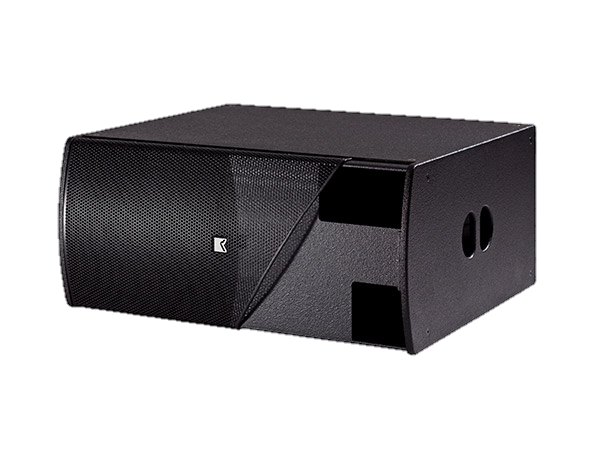 SUBWOOFER SPEAKER
EIDOS 118 S (Outline)
탁월한 크기 대 전력 비율
깊고 깨끗한 저음
컴팩트한 캐비닛
공기 흐름을 돕고 트랜스 듀서 효율을 향상시
          키는 ERP 디자인
1